Программа «Школа  России»
Русский язык. 3 класс

« Родовые окончания  имен прилагательных .Правописание окончаний –ий, -ый,-ой,-ая,-яя,  ое, -ее, –ие, ые»

Автор: Ряузова Ольга Николаевна, учитель начальных классов  
МКОУ  СОШ № 9
Проверка домашнего задания
Мать - и - мачеха - первые весенние цветы. Золотистые головки мать - и - мачехи похожи на цветы одуванчика. Стебли растения покрыты красноватыми чешуйками. Листья появляются в середине лета. С верхней стороны они гладкие и холодные, снизу - мягкие и тёплые.
Весна
[ в΄]
согласный,
 мягкий,
 звонкий, парный, 
обозначен буквой
В в
Цветок алый, яркий, пламенный, солнечный, небывалый, сказочный, волшебный.
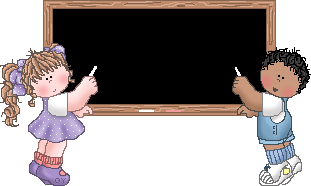 Родовые окончания имёнприлагательных
Мужской род имён прилагательных
Нежный  подснежник,
 синий  колокольчик,
 голубой  март , 
 жёлтенький одуванчик,
 полевой  хвощ.
Женский род имён прилагательных
Аптечная  ромашка, 
горькая  полынь, 
ранняя  клубника,
душистая  фиалка,
синяя ягода.
Средний род имён прилагательных
Сладкое  яблоко,
весеннее  настроение, 
широкое  поле,
тёплое  солнце, 
вкусное печенье
Множественное число имён прилагательных
Летние  забавы,
зелёные  листья,
пахучие  цветочки,
синие  фиалки,
пушистые  котята.
Холодн …  ветер, ранн … утро,высок … деревья, зелён … трава.
Изменение имён прилагательных по родам и числам
день
погода
лучи
солнце
ЯСНЫЙ
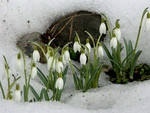 Орхидея
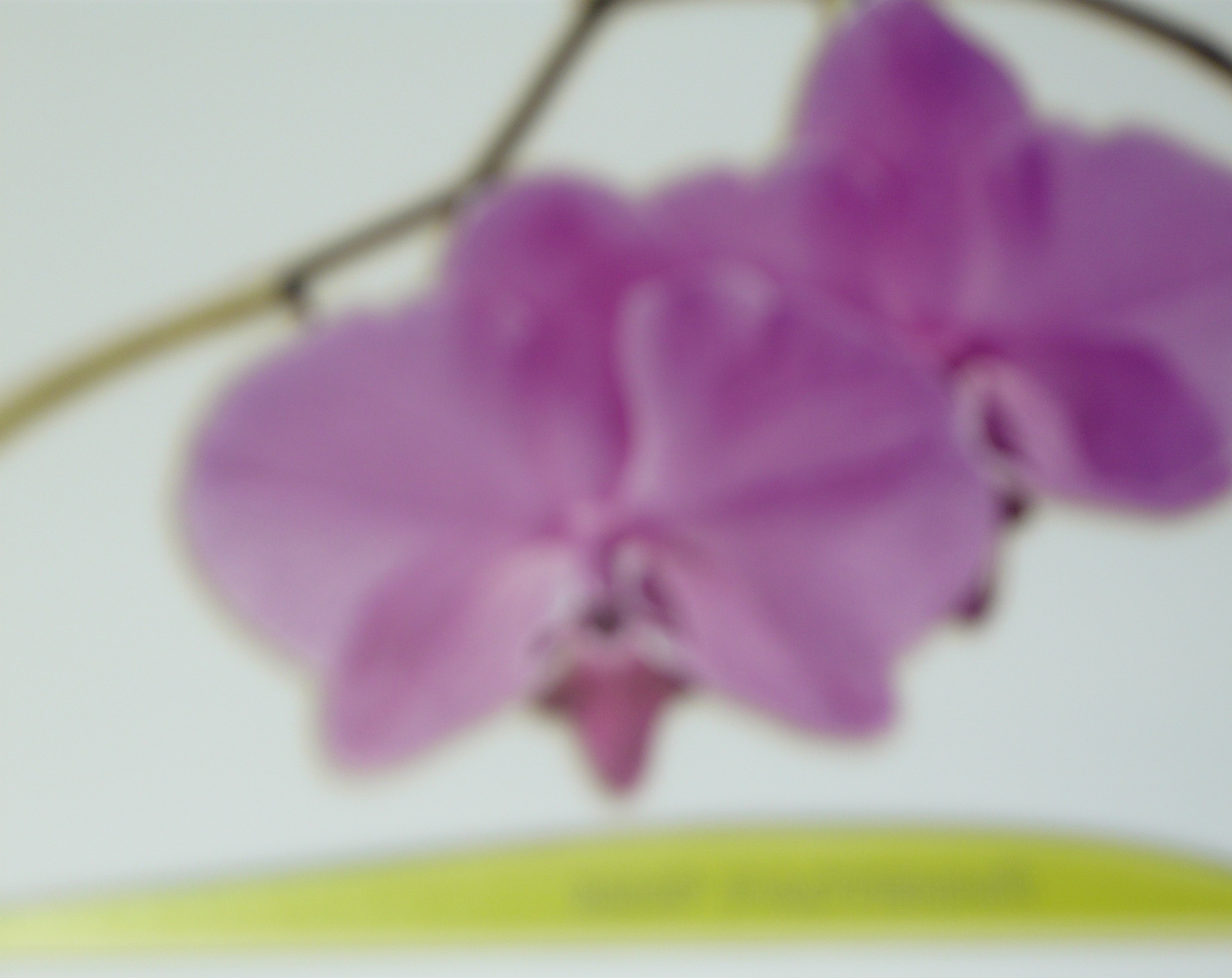 Раффлезия
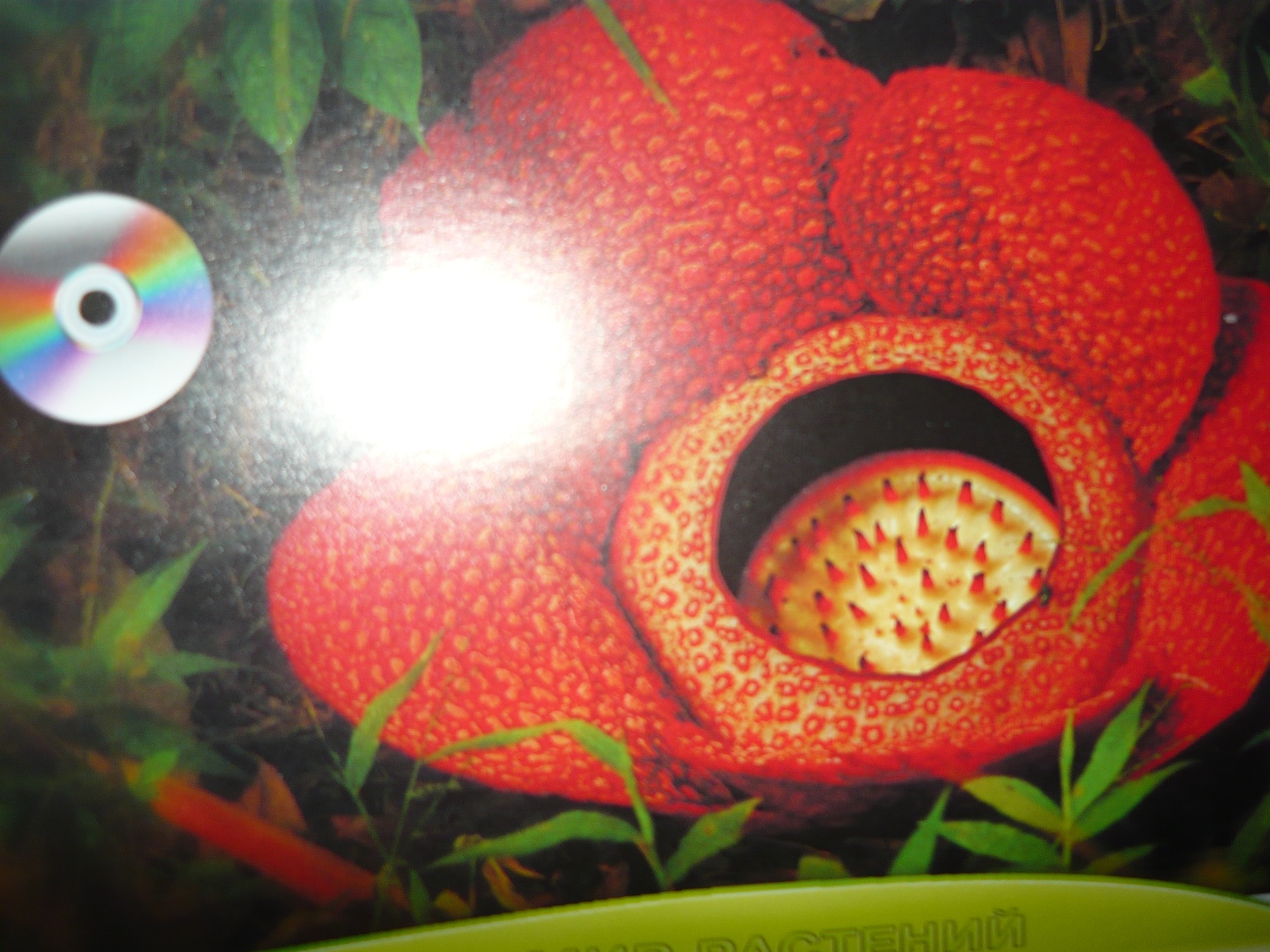 1. Имена прилагательные – это
а) слова, которые обозначают предметы;
б) слова, которые обозначают признаки предметов;
в) слова, которые обозначают действия предметов.
2. Имена прилагательные
а) бывают мужского, женского и среднего рода;
б)  изменяются по родам.
3. Род имени прилагательного зависит 
а) от рода имени существительного;
б) от глагола.
4. Выпишите прилагательные м.р. –

а) голубое;          б) добрая;         в) красивый.

5. Выпишите прилагательные с.р. –

а) яркое;             б) могучая;         в) весенний.

6. Выпишите прилагательные ж.р. –

а) лесной;            б) пушистая;       в) раннее.
Проверка
б
  б
  а
  в
  а
  б
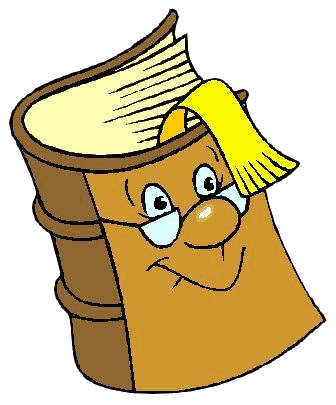 Рефлексия
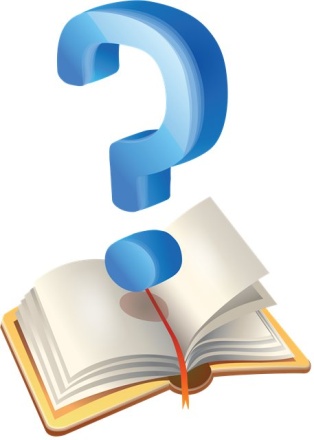 Сможете  ли  вы  определить род и число имен  прилагательных?



       Могут  ли  изменяться имена    прилагательные  по  родам ?
Как же определить  род и число         имен прилагательных ?
Продолжи фразу
Я узнал …
Я постарался …
Я вспомнил …
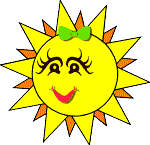 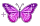 Я  благодарю вас за урок.
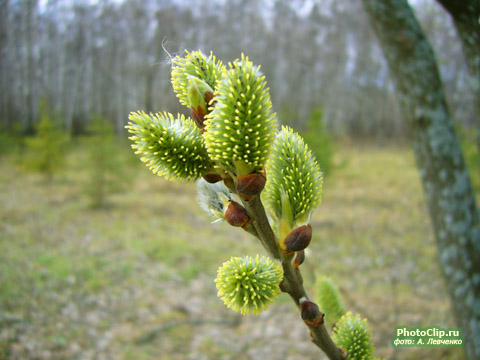 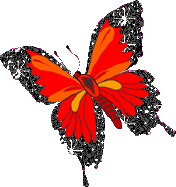 Используемые  ресурсы
Песня Есть на свете цветок - http://detkam.e-papa.ru/mp/3/
Цветы - http://www.gifpark.ru/Gifs/FLOWERS/b11.gif